Luontotyöpaja
Aivoliiton järjestöpäivät 2019
Kentältä nousseet ideat:Miten luontoteema voisi näkyä kerhoissa (sisällä)?
Suunnitellaan tulevien luontoretkien sisältöä.
Retkien teemoitusta eri kohderyhmille; lapset, nuoret, aikuiset.
Katsellaan luontokuvia ja muistellaan tehtyjä retkiä ja omia luontokokemuksia.
Tutustutaan paikallisiin esteettömiin luontokohteisiin kutsuttujen vierailijoiden avulla; esim. Martat, metsähallitus, lintuharrastajat.
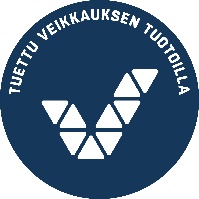 Kentältä nousseet ideat:Miten luontoteema voisi näkyä kerhoissa (sisällä)?
Järjestetään villiyrttiteemainen kerhoilta asiantuntijavieraineen.
Kisaillaan luontoteemaisen tietovisan ja luontokuvakilpailun parissa! 
Esteettömään luontokohteeseen tutustuminen www- välityksellä. 
Voimauttava valokuva –menetelmän tuntija vieraaksi.
”voidaan kuunnella kerhossa linnunlaulua ja arvuutella mikä lintu kyseessä”
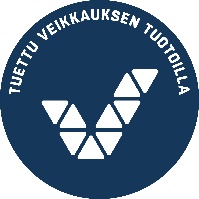 Kentältä nousseet ideat:Miten luontoteema voisi näkyä kerhoissa (ulkona)?
”Voidaan mennä puistoon, ei tarvitse mennä välttämättä laavulle”. 
Ideoita toimintaan; kuutamoretket, lintuillat, Soveltuvan lasketteluretken järjestäminen, hiihtoretki.
Kädentaidot kunniaan; halkojen tekoa, vihtojen tekoa, marjojen poimimista, arpajaispalkintojen askartelua luonnontuotteista.
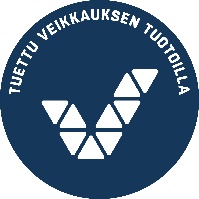 Toiveet kentältä:Miten Aivoliitto voi auttaa luontoteeman näkymisessä yhdistystoiminnassa?
”Kysy Ristolta” palsta nettiin! 
Videoesittelyjä ja tietopaketteja esteettömistä kohteista.
Linkkejä av materiaaliin, jolla luontoa tuodaan kerhoiltaan.
Työpajoja yhdistykselle
Luontopeli (luonto Pursuit)
Luontoretkille terveysalan henkilöitä mukaan.
Runko jäsenilloille; esim. 10 kerran luontoteemainen ohjelma
Aivoliitto pohjustamaan oppilaitosyhteistyötä; hyvät käytännöt jakoon.
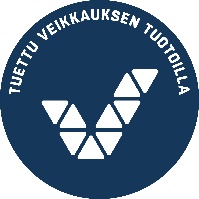 Toiveet kentältä:Miten Aivoliitto voi auttaa luontoteeman näkymisessä yhdistystoiminnassa?
Oppilaitosyhteistyö näkyviin liiton lehdissä.
Tietoa liikkumisen apuvälineistä; mitä laitteita olemassa, mistä niitä saa?
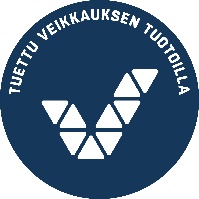 Ideat kentältä; yhteistyökumppaneita ja ideoita luontotoiminnan toteuttamiseen?
Terapeutit ja muut ammattilaiset, kuten luonto- ja eräoppaat. 
Yhteistyö muiden potilas/terveys -yhdistysten kanssa.
Partiolaiset, seurakunta, 4h, Suomen latu, eräyhdistykset. koulut, turvallisuusoppilaitos, kunnat (rahoitus?), maa- ja kotitalousnaiset, Metsähallitus.
Kouvolassa tehty yhteistyötä partiolaisten kanssa.
Soveli, pokaali, ft opiskelijat, liikunnanohjaajaopiskelijat, kansallispuistoihin.
Aivoliitto appiin linkki esteettömiin kohteisiin.
Luka hankkeen kautta tietoa esteettömistä kohteista
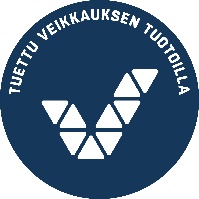 Ideat kentältä; yhteistyökumppaneita ja ideoita luontotoiminnan toteuttamisessa?
Helsingissä kartta pyörätuolinkäyttäjille. 
Uudenmaan AVH:lla retki haltiaan kesäkuussa. 
Lapualla laitettiin Kunnanvaltuutetut istumaan pyörätuoleihin, jotta saivat omakohtaisen kokemuksen esteettömistä kohteista. 
Martat, sienineuvojat, 4h, yhteys poromiehiin, hirviporukkaan, riistanhoitoyhdistyksiin;
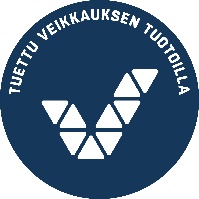 Aivoliitto ry
Suvilinnantie 2, 20900 Turku
p. 02 2138 200

info@aivoliitto.fi
www.aivoliitto.fi